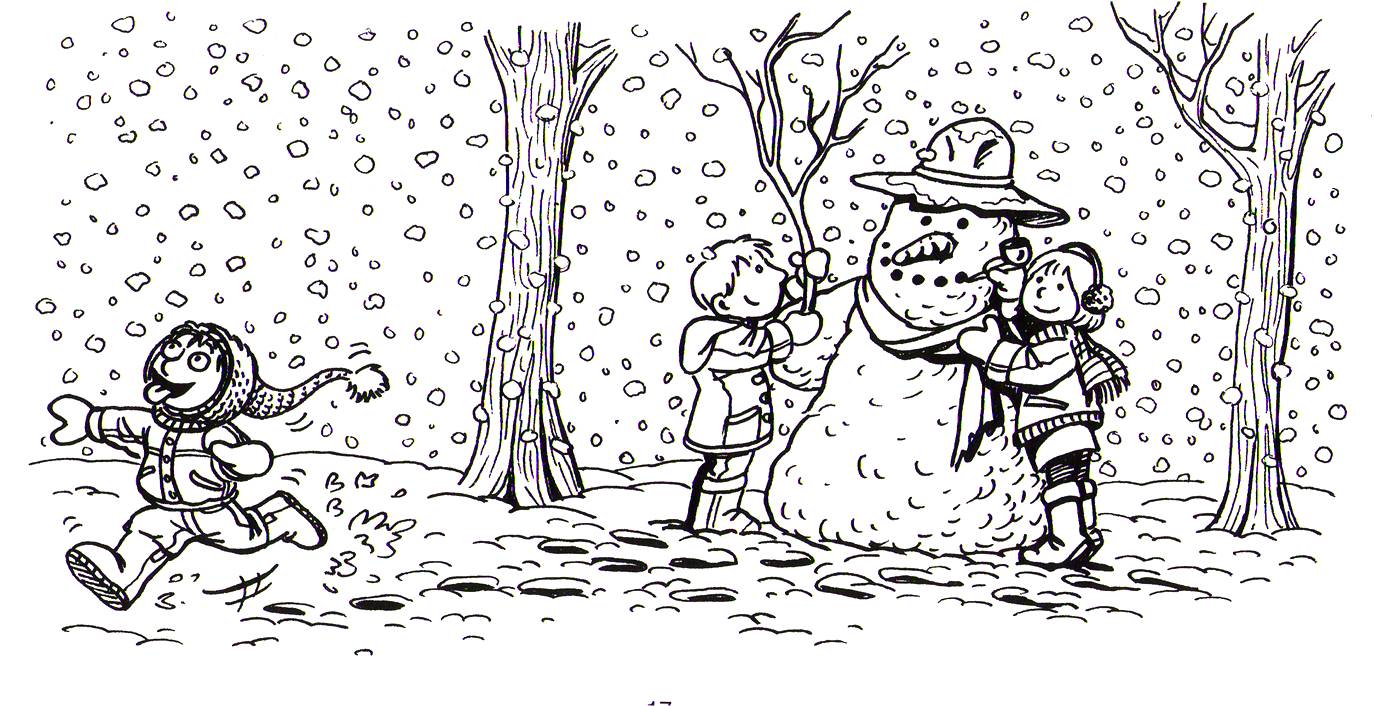 FLOCON

Colorie les 3 mots identiques au modèle, dans chaque colonne.
Retrouve le mot trois fois dans la grille.
Téléchargé gratuitement sur charivarialecole.fr
Version A
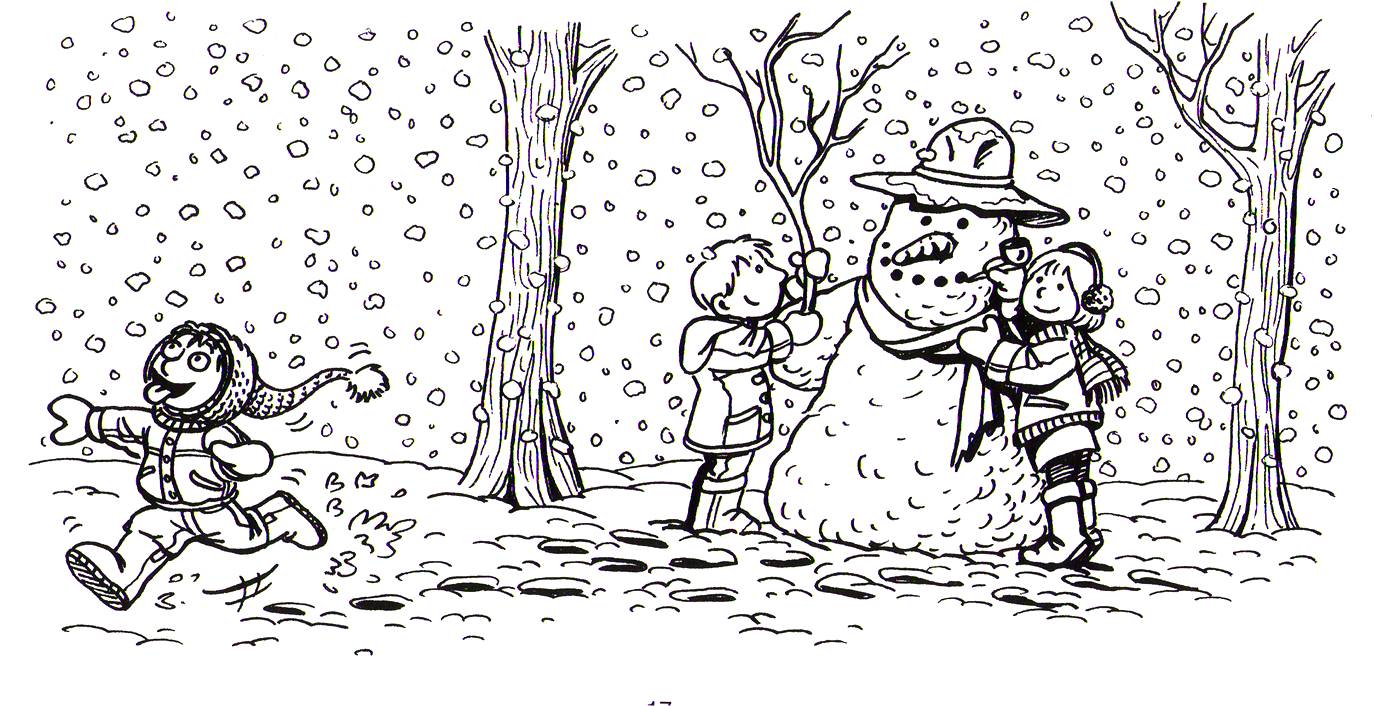 FLOCON

Colorie les 3 mots identiques au modèle, dans chaque colonne.
Retrouve le mot trois fois dans la grille.
Téléchargé gratuitement sur charivarialecole.fr
Version B